ЗАКОНЫ ДОКУЧНОЙ СКАЗКИ.«СКАЗКА ПРО БЕЛОГО БЫЧКА»
Заклинание
Шлеп-шлеп-шлеп,
Хлоп-хлоп-хлоп,
Стук-стук-стук,
Топ-топ-топ.
Не хотим мы здесь сидеть,
Хотим в огороды полететь.
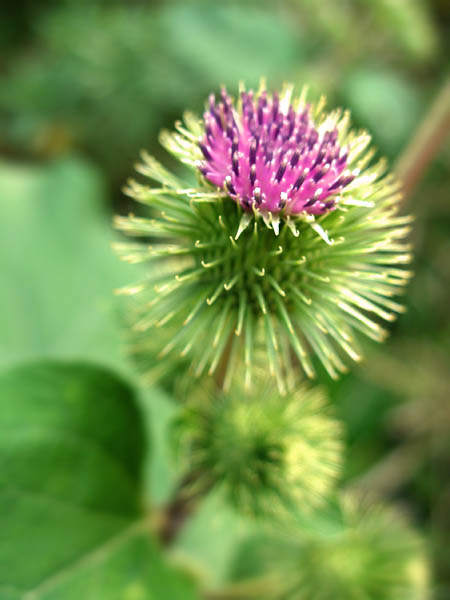 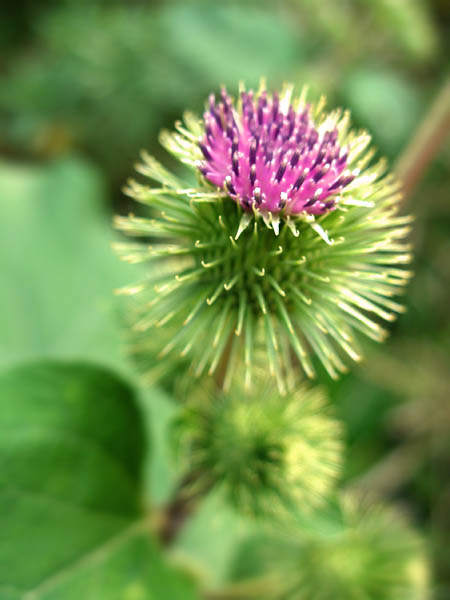 Буквы вычеркни скорей
Те, которые два раза
Встретишь на строке моей,
И тогда прочесть ты сможешь
И в ответе сообщить,
В чем секрет докучных сказок,
Знак на грядке объяснить.

А Ю К А Р Б Ю У Г Б
       В К Д Д А В Ж Р Г У Ж С Г Е И Л И Ь